Quantization of Bit Resolution on Low Pass Filter
David Nguyen
Table of Content
Response Function Showing -40dB/decade for different critical frequencies
What do I mean by bit resolution?
Response Function for fCrit = 10 Hz and bit resolution = 36
Float & Bit Resolution: dB vs. frequency
Bit Resolution – Float: dB vs frequency
Plots of Different fCrit and bit resolution: dB vs. frequency/fCrit
Trend of Average of Steady-State Response Difference
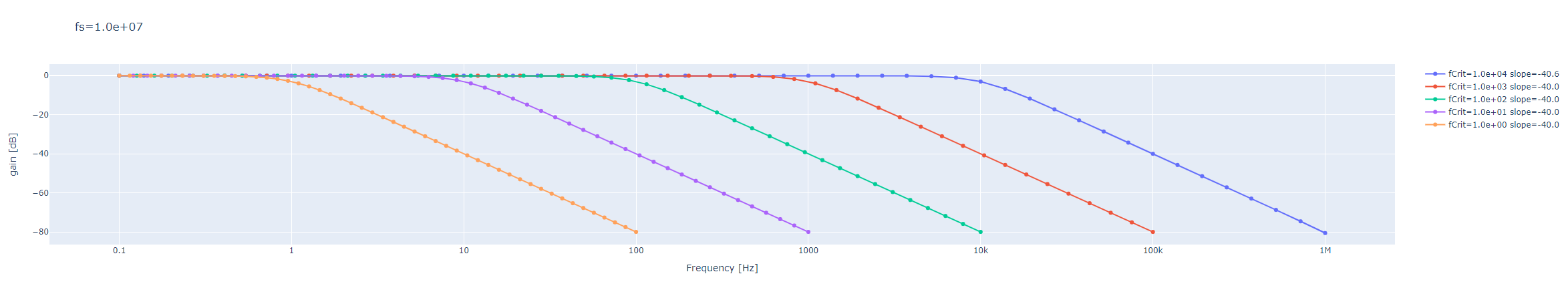 Lowering the bit resolution of the filter means representing the coefficients of the associated difference equation with fewer bits than the float amount.
For example, if given:
[ 9.86916592e-10, 1.97383318e-09,  9.86916592e-10,  1.00000000e+00,-1.99991114e+00,  9.99911146e-01]
Then the associated 30-bit resolution would be:
[ 9.31322575e-10,  1.86264515e-09,  9.31322575e-10, 1.00000000e+00, -1.99991114e+00,  9.99911146e-01]]
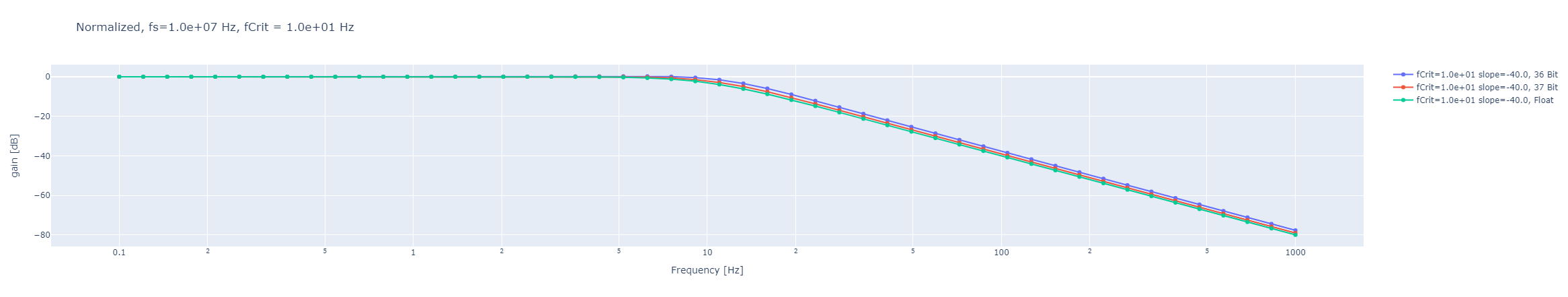 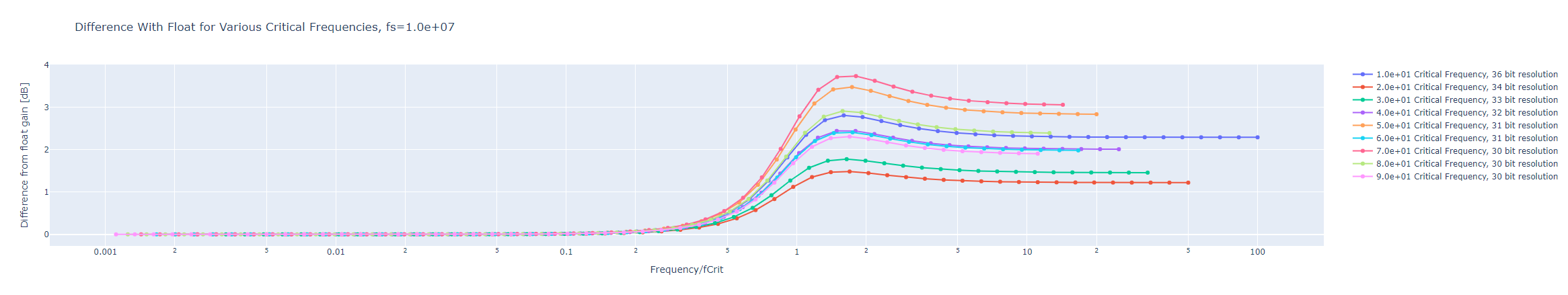 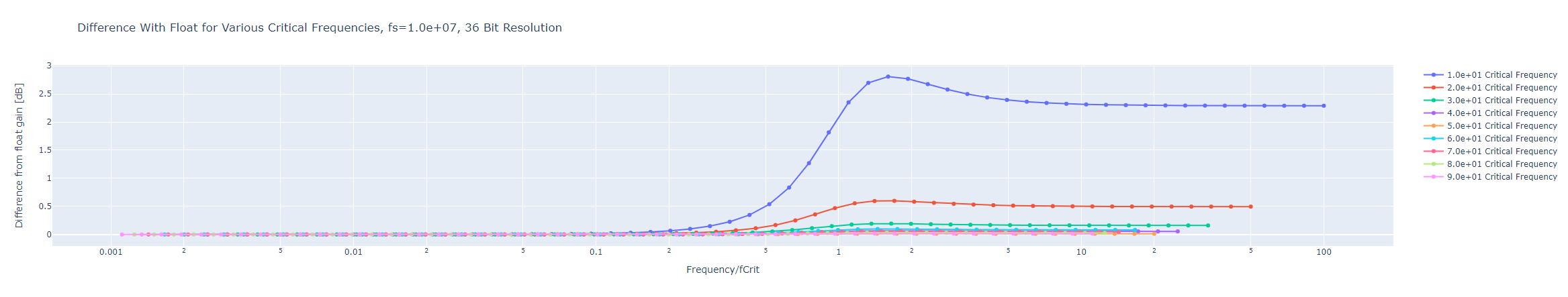 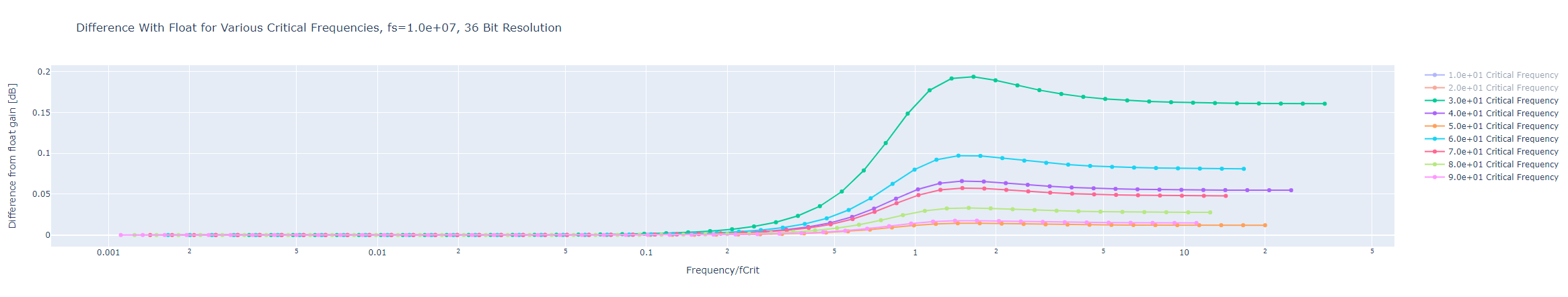 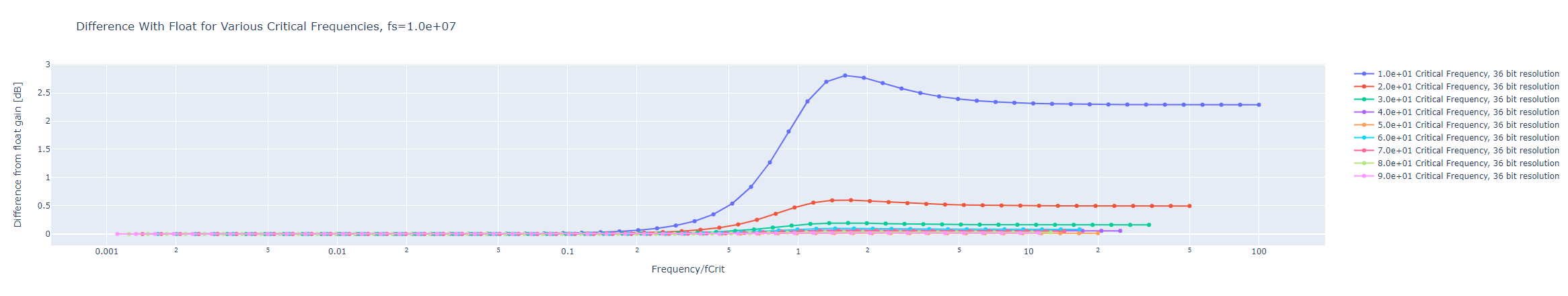 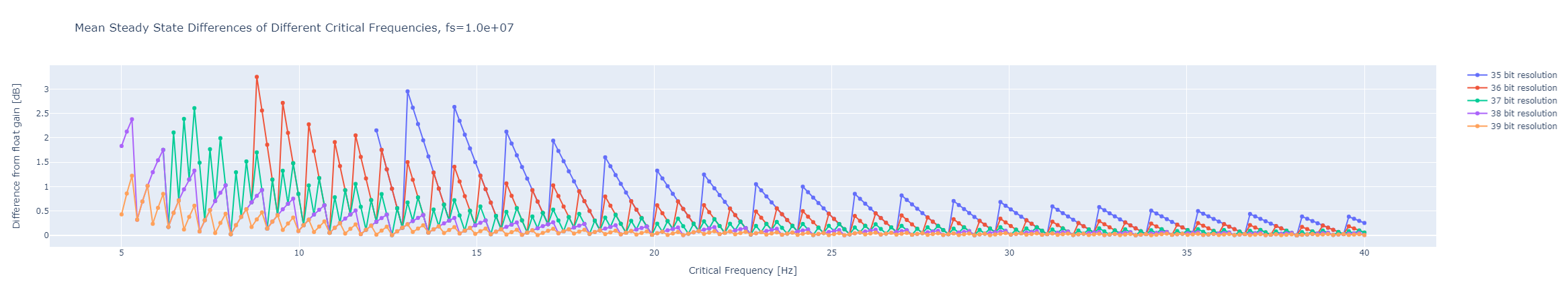 We see that for any bit resolution, lower frequencies lead to more noticeable steady-state differences. If we set the standard of precision to require a difference less 1dB, for a 2nd order low-pass filter, 38/39 bits of resolution suffices.
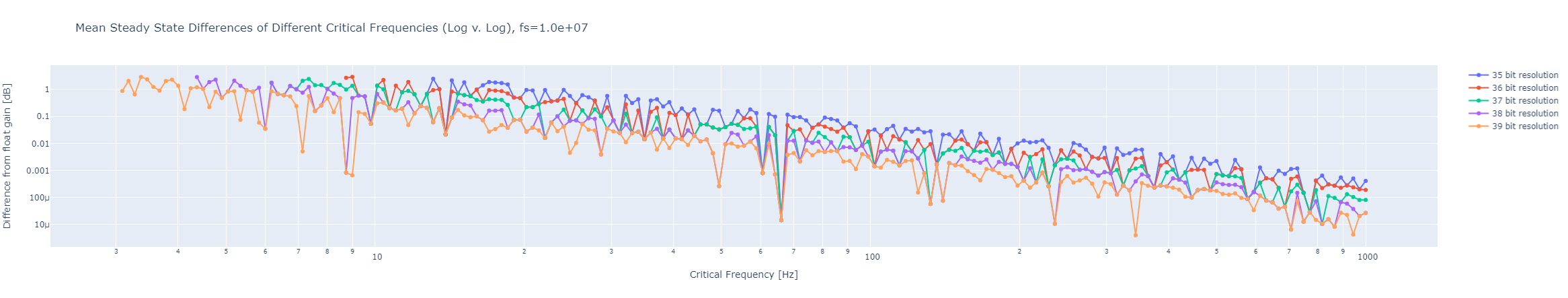